Hands on CLIL 
Realschule Bayern
29. Januar 2025 – Miriam Puireux
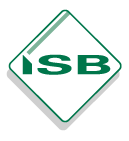 Hands on CLIL – ARTS
AGENDA
Teaser – bilinguale Schnupperstunde in der 6. Jahrgangsstufe
1.1	warm up and group up methods
1.2	SEE – THINK – WONDER (part 1) 	
1.3	Meet the painter MIRO via Hörverstehen ( AI unterstützt: Text ChatGPT/ TWEE und Audio 	elevenlabs.io / naturalspeaker.com) 
1.4 	praktischer Teil 
1.5	Reflektion zur TeaserStunde


Hands on CLIL – Scaffolding und Einstiege für weitere Klassenstufen
2.1	Dictogloss – am Beispiel des Miro Texts – year 7 
2.2. 	 SEE – THINK – WONDER (part 2) 
2.2.1 	Stundenbeispiel “ Forced perspective“ 


Material – AI – Websites 
3.1	toteach.ai
3.2	picture to text
3.3	artyfactory
3.4	Architektur /  Bildanalyse
3.5	rechtliche Hinweise zur Nutzung von AI im Unterricht
4.	Fragen, Wünsche, Anregungen
[Speaker Notes: A) Grundlagen der Bewertung von Schreiben
B) AusgangsbasisEntwicklungsprozess
Neuerungen
Bewertungskriterien
Begleitmaterialien
c) Praxisteil: schreiben – bewerten – auswerten (Google Statistik Tool)
D) Gelegenheit zu Fragen und Gesprächen]
Teaser – bilinguale Schnupperstunde in der 6. Jahrgangsstufe
Hands on CLIL – ARTS
Teaser – bilinguale Schnupperstunde in der 6. Jahrgangsstufe
1.1 warm up – group up 
"Find your match“ – Einstieg und Scaffolding
Jeder Schüler ein Bild mit Begriff 
Paarsuche – mehrere Optionen möglich
Erklären warum ihr „ein Paar seid“  


      VORTEIL?
 Begriffe werden eingeführt
Paare gebildet 
      Lines / Shapes / Forms / Expressions
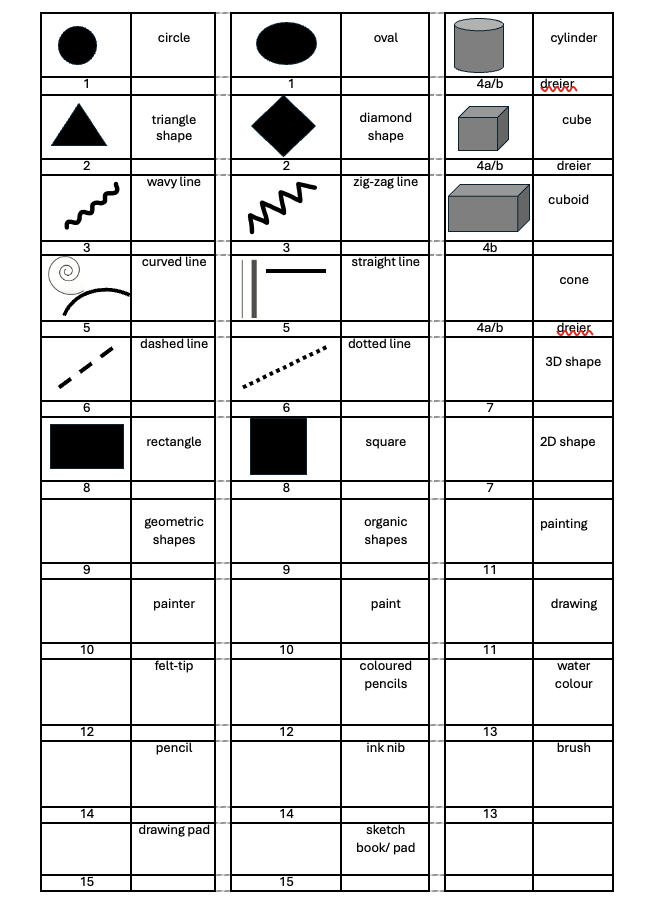 Urheberrechtlich geschützte Bilder wurden entfernt
[Speaker Notes: A) Grundlagen der Bewertung von Schreiben
B) AusgangsbasisEntwicklungsprozess
Neuerungen
Bewertungskriterien
Begleitmaterialien
c) Praxisteil: schreiben – bewerten – auswerten (Google Statistik Tool)
D) Gelegenheit zu Fragen und Gesprächen]
Hands on CLIL - ARTS
Teaser – bilinguale Schnupperstunde in der 6. Jahrgangsstufe
Teaser – bilinguale Schnupperstunde in der 6. Jahrgangsstufe
1.2. Bildanalyse via SEE – THINK – WONDER 
Applying new vocabulary – WS “pair up“ on display (austeilen, via Beamer…) 
     Zwei Bilder von Miro – SEE 	What do you see? 
			Only what you really can SEE! 
			NOT what you think you can see
			(colours / shapes / lines …)
Bild: The Beautiful Bird Revealing the Unknown to a Pair of Lovers (from the Constellation series) 

Oder auch jedes andere von der “Constellation Serie”
Bild: Le carnaval d’Arlequin
Hands on CLIL - ARTS
Teaser – bilinguale Schnupperstunde in der 6. Jahrgangsstufe
Teaser – bilinguale Schnupperstunde in der 6. Jahrgangsstufe
1.2  Bildanalyse via SEE – THINK – WONDER 
        
passt mein Begriff zu dem Bild? Warum? 
THINK - What do you think is going on?






Weiter zur Gruppenbildung – some more thinking to be done
SCAFFOLDING & PROMPS

What is going on in the picture?
I think I see a …. (ballon, table, child)
I think this is a … (room, a party, a lollipop)
I think there are … (people, women)
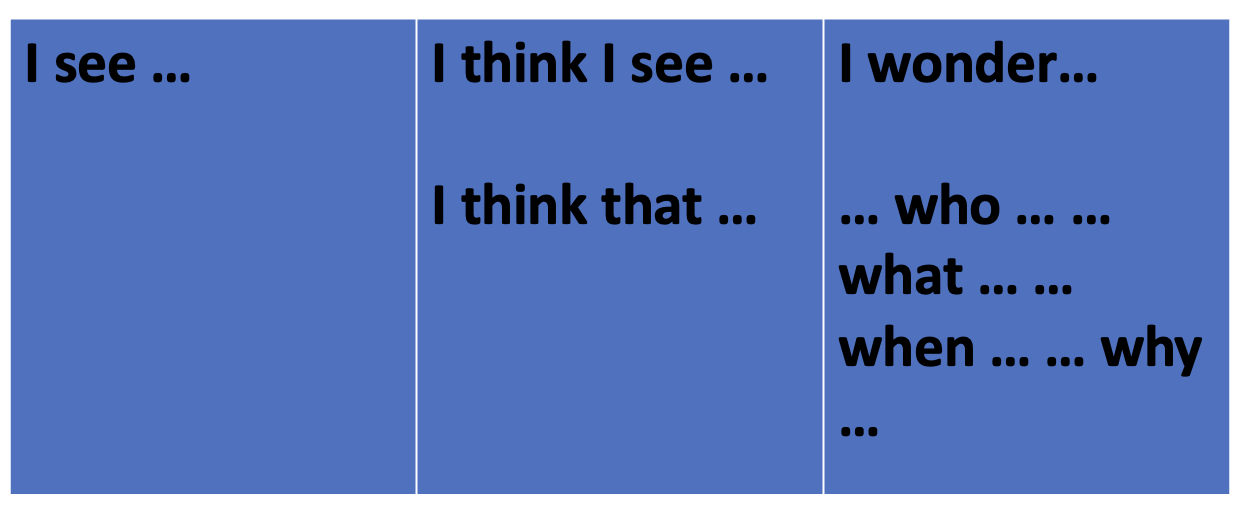 Hands on CLIL - ARTS
Teaser – bilinguale Schnupperstunde in der 6. Jahrgangsstufe
Teaser – bilinguale Schnupperstunde in der 6. Jahrgangsstufe
1.2 Bildanalyse via SEE – THINK – WONDER 
What else can I see/spot? (Gruppenbildung, Anwenden der neuen Wörter - part 2)
lines 


2. 2D-shapes
 
3. 3D-shapes  (sechs Bilder von dreidimensionalen Formen) 
     & types of shapes 
4. Painting       (sechs Bilder von Pinseln, Farbstiften, Kreiden, Farbkasten etc.)
5. drawing        (sechs Bilder von Federn, Tusche, Bleistiften, Skizzenheft etc.)
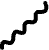 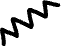 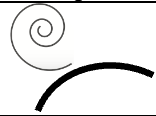 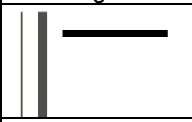 Bilder urheberrechtlich geschützt
Hands on CLIL – ARTS
Teaser – bilinguale Schnupperstunde in der 6. Jahrgangsstufe
Teaser – bilinguale Schnupperstunde in der 6. Jahrgangsstufe
1.2. Bildanalyse via SEE – THINK – WONDER 
What does it make you wonder?
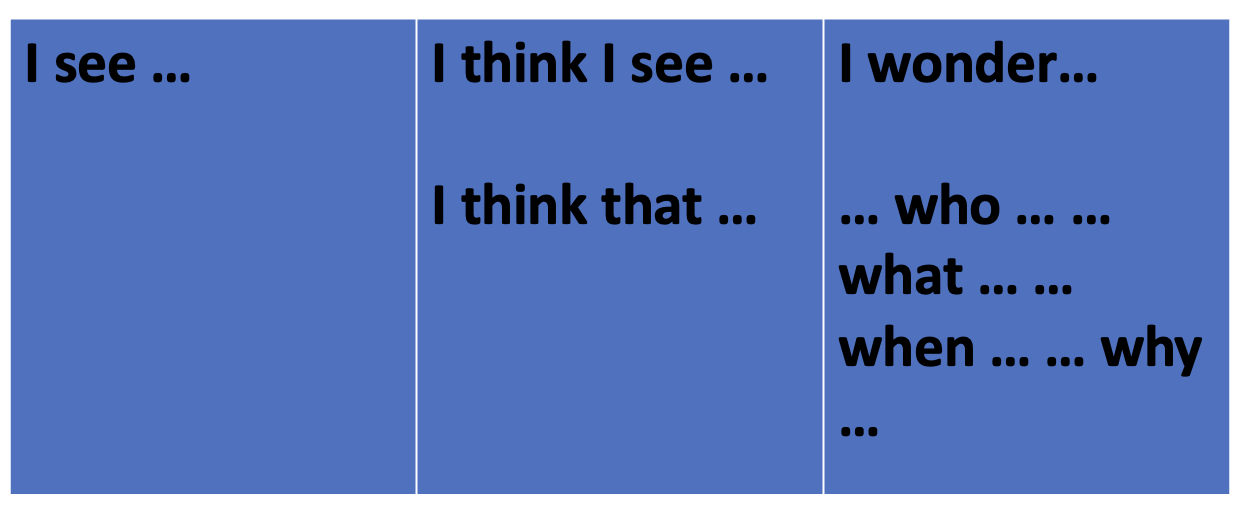 SCAFFOLDING 

Who made this painting?
When did the painter paint it?
Is it an old painting? Is it modern? 
What does the painter want to say / show with this painting?
Hands on CLIL – ARTS
Teaser – bilinguale Schnupperstunde in der 6. Jahrgangsstufe
Teaser – bilinguale Schnupperstunde in der 6. Jahrgangsstufe
      1.3 Aufgaben zu Hörverstehenstext  „Meet the painter  MIRO“
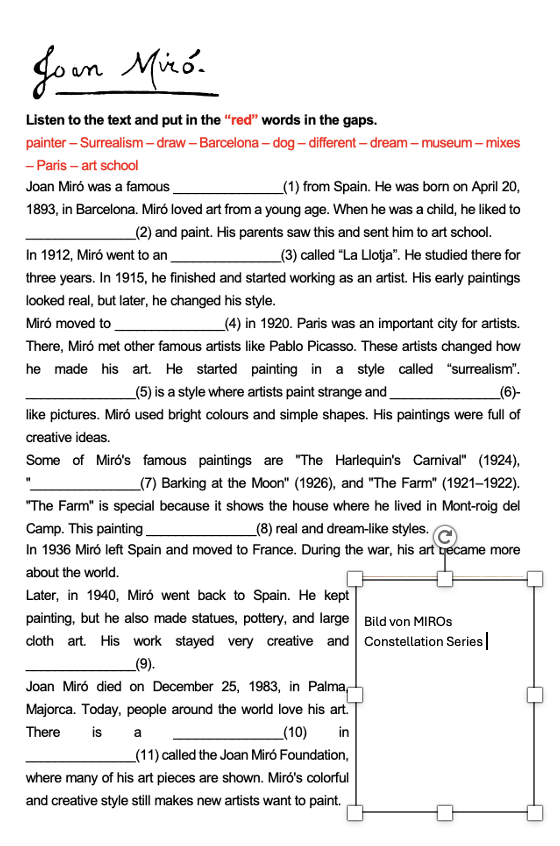 Kurzer Hörtext mit Lücken 
    (generiert mit GPT und elevenlabs)
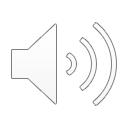 [Speaker Notes: WEitere Möglichkeiten Statt Lückentext - heute gern der Podcast - dies als wahrscheinliches Thema der Fachtagung ...am]
Hands on CLIL – ARTS
Teaser – bilinguale Schnupperstunde in der 6. Jahrgangsstufe
Teaser – bilinguale Schnupperstunde in der 6. Jahrgangsstufe
      1.3 Aufgaben zu Hörverstehenstext  „Meet the painter  MIRO“
Kurze Begriffklärung – Rückseite AB
Partnerarbeit / Gruppen 








Auflösen / Besprechen
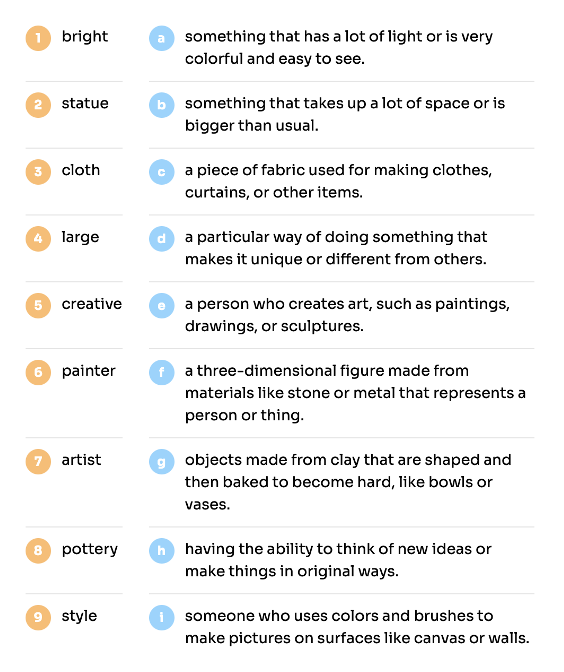 Hands on CLIL – ARTS
Teaser – bilinguale Schnupperstunde in der 6. Jahrgangsstufe
Teaser – bilinguale Schnupperstunde in der 6. Jahrgangsstufe
      1.4  praktischer Teil – paint like MIRó
Format A4 – A3
Malmittel: kombiniert (Filzer, Holzstifte, Fineliner, Wasserfarben für den Hintergrund, Tusche…)

Mögliche Themen: „me and my friends“ – „a day at the beach“ – “playing is fun“

Vorgehensweise: lasierend den Hintergrund mit Wasserfarbe gestalten
während des Trocknens:  überlegen/üben von Bildaufbau/Figuren etc. evtl. typische Features nochmals ansprechen
Hands on CLIL – ARTS
Teaser – bilinguale Schnupperstunde in der 6. Jahrgangsstufe
Teaser – bilinguale Schnupperstunde in der 6. Jahrgangsstufe
      1.5 REFLEKTION
Mögliche andere Künstler statt Miró?        (Bilder von Kandinsky) 



Wo sehen Sie Schwierigkeiten?
Wann / Wie  könnte eine „TeaserStunde“ organisiert werden? 
Könnte diese Stunde auch als Teil des Vorkurses verwendet werden?
Wie könnte man weiter machen?
Bilder urheberrechtlich geschützt
Hands on CLIL – Scaffolding und Einstiege für weitere Klassenstufen
2. Hands on CLIL – Scaffolding und Einstiege für weitere Klassenstufen
2.1 Text zu Sprache: elevenlabs / naturalspeaker

Beispiel: Dictogloss „MIRO“






     Prompts 
Where / When  was he born, did he die?

People / artists he met / knew?

Things he painted / did? 

What kind of art did he make ? What does it look like?
Joan Miró: A Famous Painter
Joan Miró was a famous painter from Spain. He was born on April 20, 1893, in Barcelona. Miró loved art from a young age. When he was a child, he liked to draw and paint. His parents saw this and sent him to art school.
In 1912, Miró went to an art school caled “La Llotja”. He studied there for three years. In 1915, he finished and started working as an artist. His early paintings looked real, but later, he changed his style.
Miró moved to Paris in 1920. Paris was an important city for artists. There, Miró met other famous artists like Pablo Picasso. These artists changed how he made his art. He started painting in a style called “surrealism”. Surrealism is a style where artists paint strange and dream-like pictures. Miró used bright colours and simple shapes. His paintings were full of creative ideas…
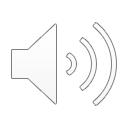 Hands on CLIL & ARTS
Hands on CLIL – Scaffolding und Einstiege für weitere Klassenstufen
2. Hands on CLIL – Scaffolding und Einstiege für weitere Klassenstufen
2.2  See – think – wonder (part 2) 
 Bildbeispiel: Forced Perspective
1. SEE
What do you see? – only say what you REALLY can SEE

2. THINK
What do you think? – give you opinion on what you see? 
I think this picture… (is an illusion)
I think there is …(a trick to it) 
I don’t think the girl …. (is really balancing on      top of the silver ball)

3. WONDER
I wonder how to take a picture like that?
I wonder if this is a computer animation?
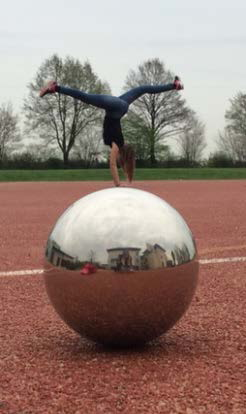 Bild urheberrechtlich geschütze Schülerarbeit
Hands on CLIL – Scaffolding und Einstiege für weitere Klassenstufen
2. Hands on CLIL – Scaffolding und Einstiege für weitere Klassenstufen
2.2.1 Stunde - Einstieg / Scaffolding / warm-up:
Wiederholung von Prepositionen evtl. mit Kim’s game: 












Wiederholung perspective-spezifischen Vokabulars mit Kahoot / pairing up game (siehe Miro Stunde) oder…
Two Truths and a Lie – via WORKSHEET
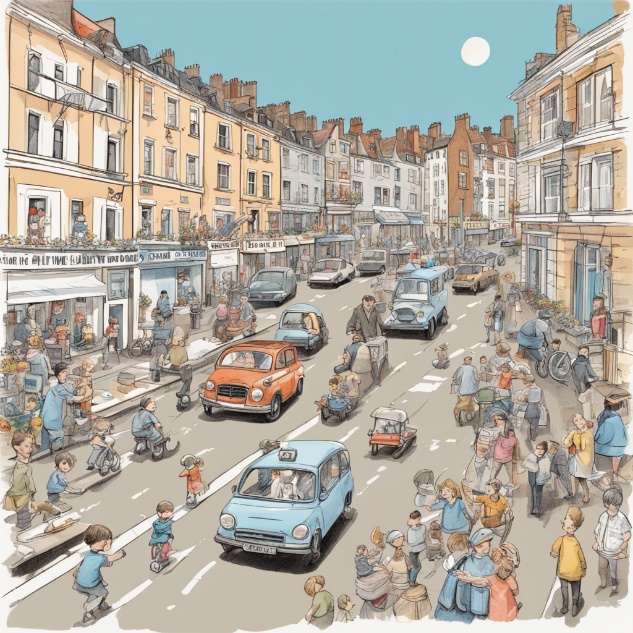 AI created picture via StableDiffusionXL
Hands on CLIL – Scaffolding und Einstiege für weitere Klassenstufen
2. Hands on CLIL – Scaffolding und Einstiege für weitere Klassenstufen
2.2.1 Stunde - Einstieg / Scaffolding / warm-up:
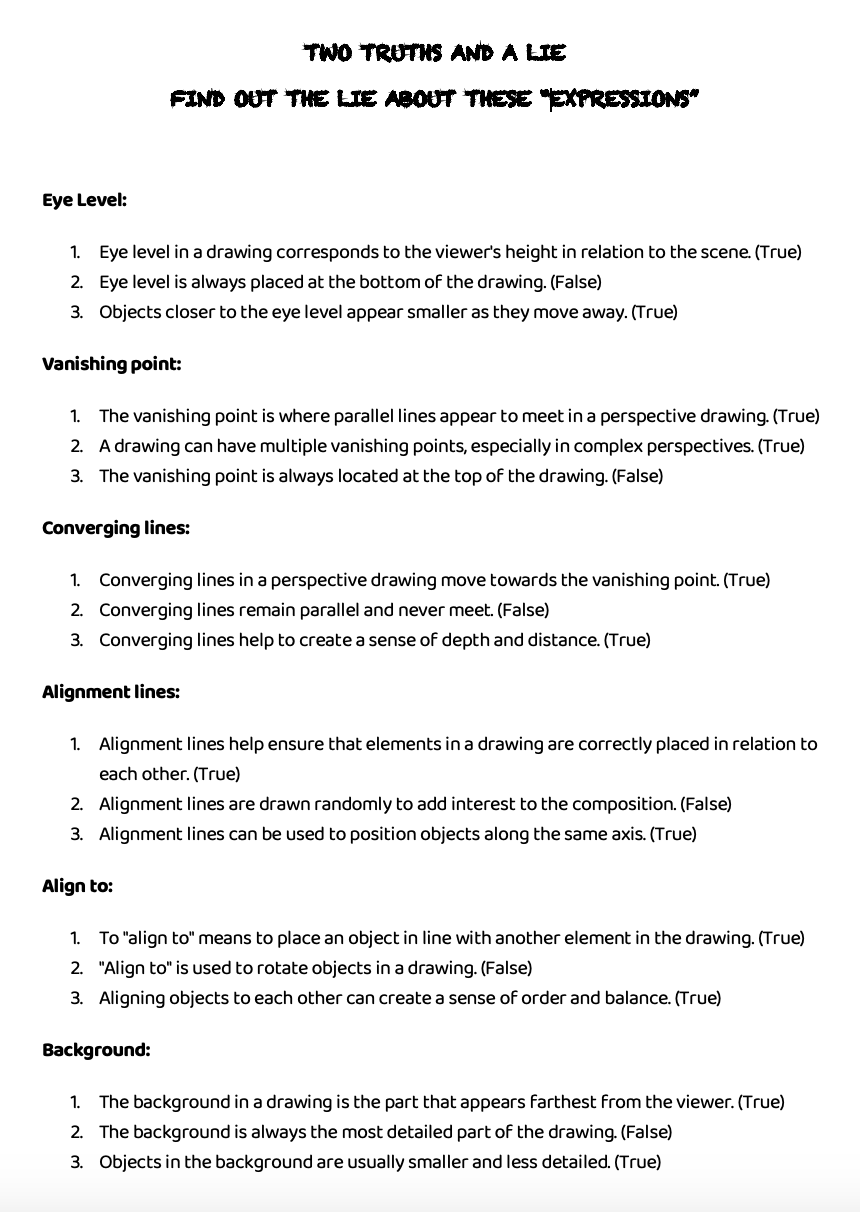 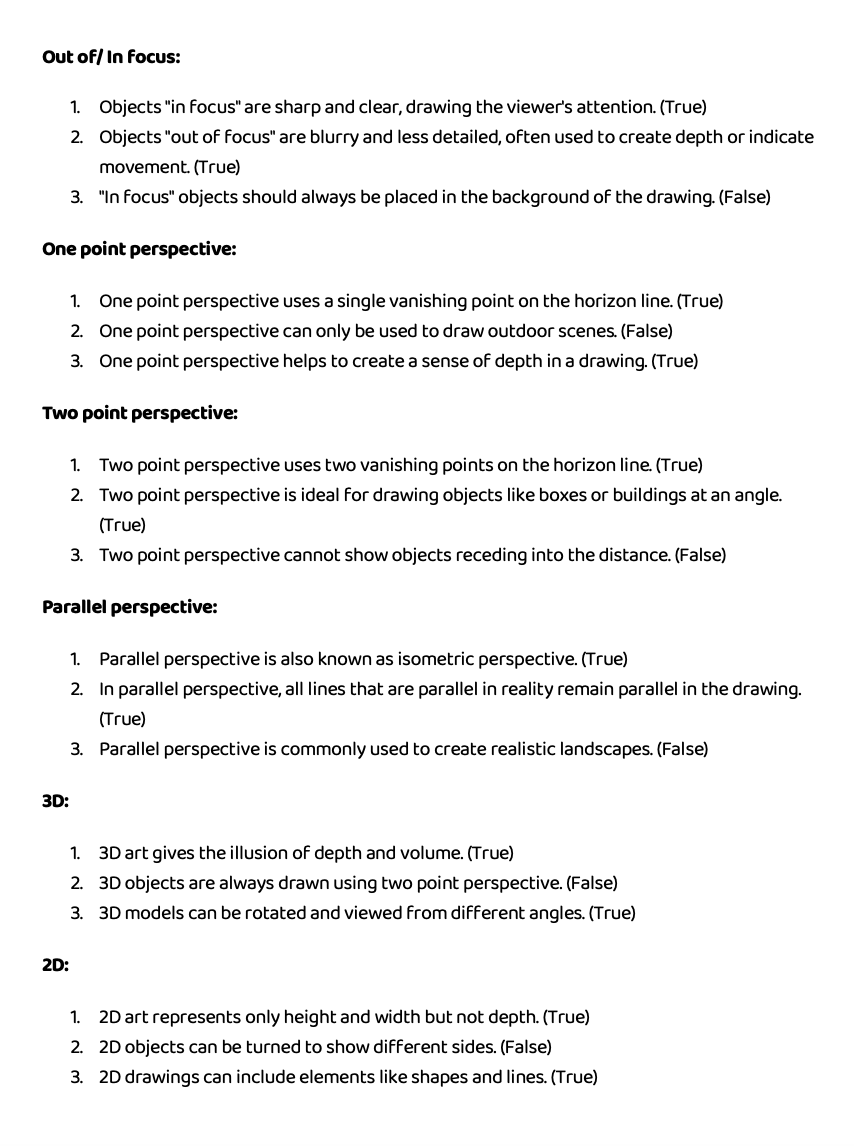 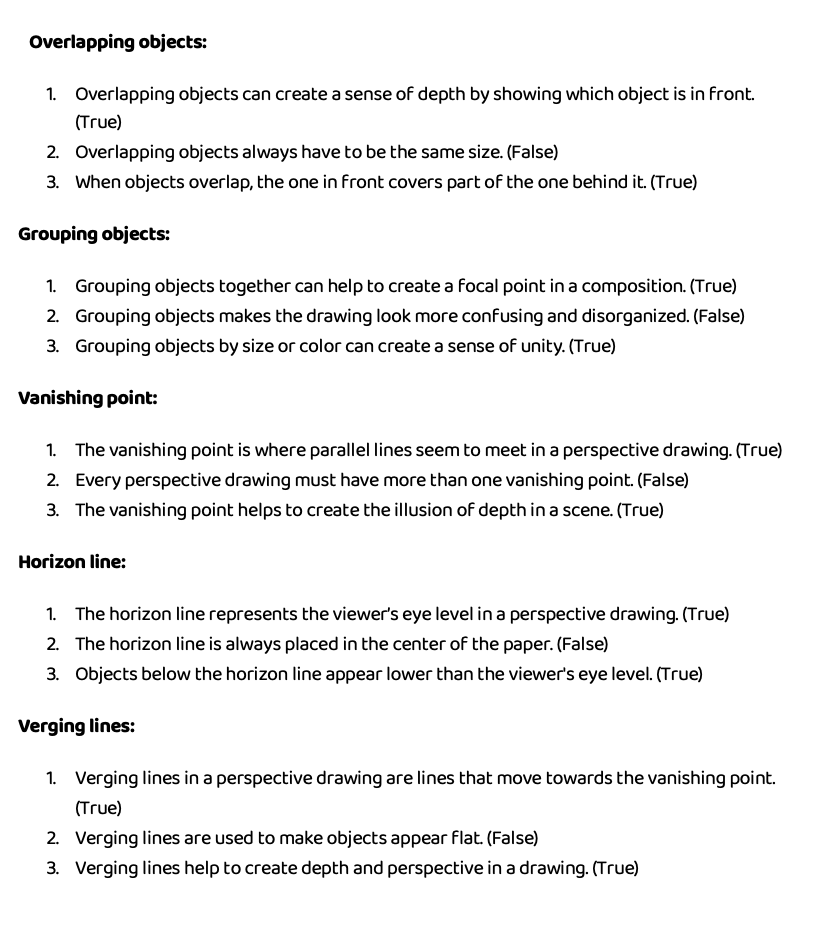 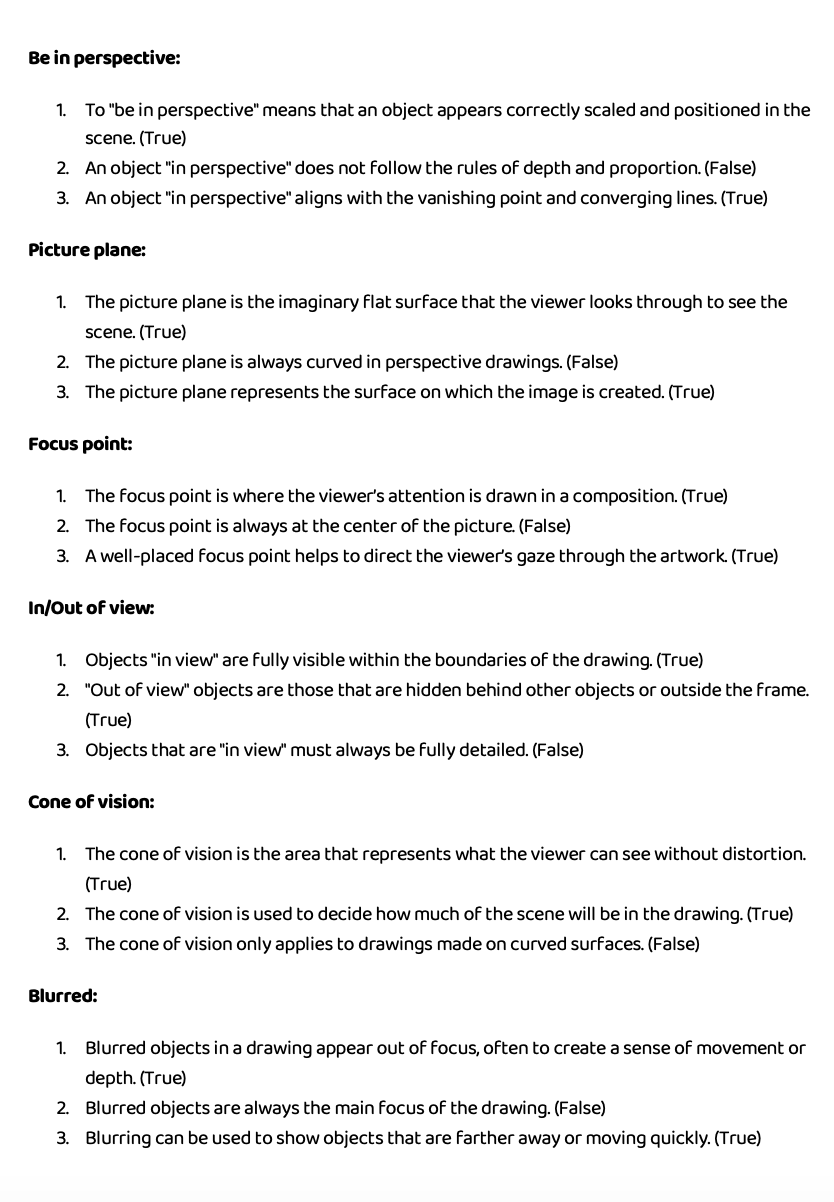 Hands on CLIL & ARTS
Hands on CLIL – Scaffolding und Einstiege für weitere Klassenstufen
2. Hands on CLIL – Scaffolding und Einstiege für weitere Klassenstufen
2.2.2 Worksheet mit Arbeitsauftrag und „assessment criteria“
Stundenverlauf “in a nutshell” 
Gruppenbildung
Objekt Auswahl
Brainstorm 
Ausprobieren – zu Beachten!!!
Mehrere Fotos - bestes via ??? Schicken
Reflektion: Schwierigkeiten / Happy Accidents / neue Ideen 
Gallery walk / Ausstellung etc
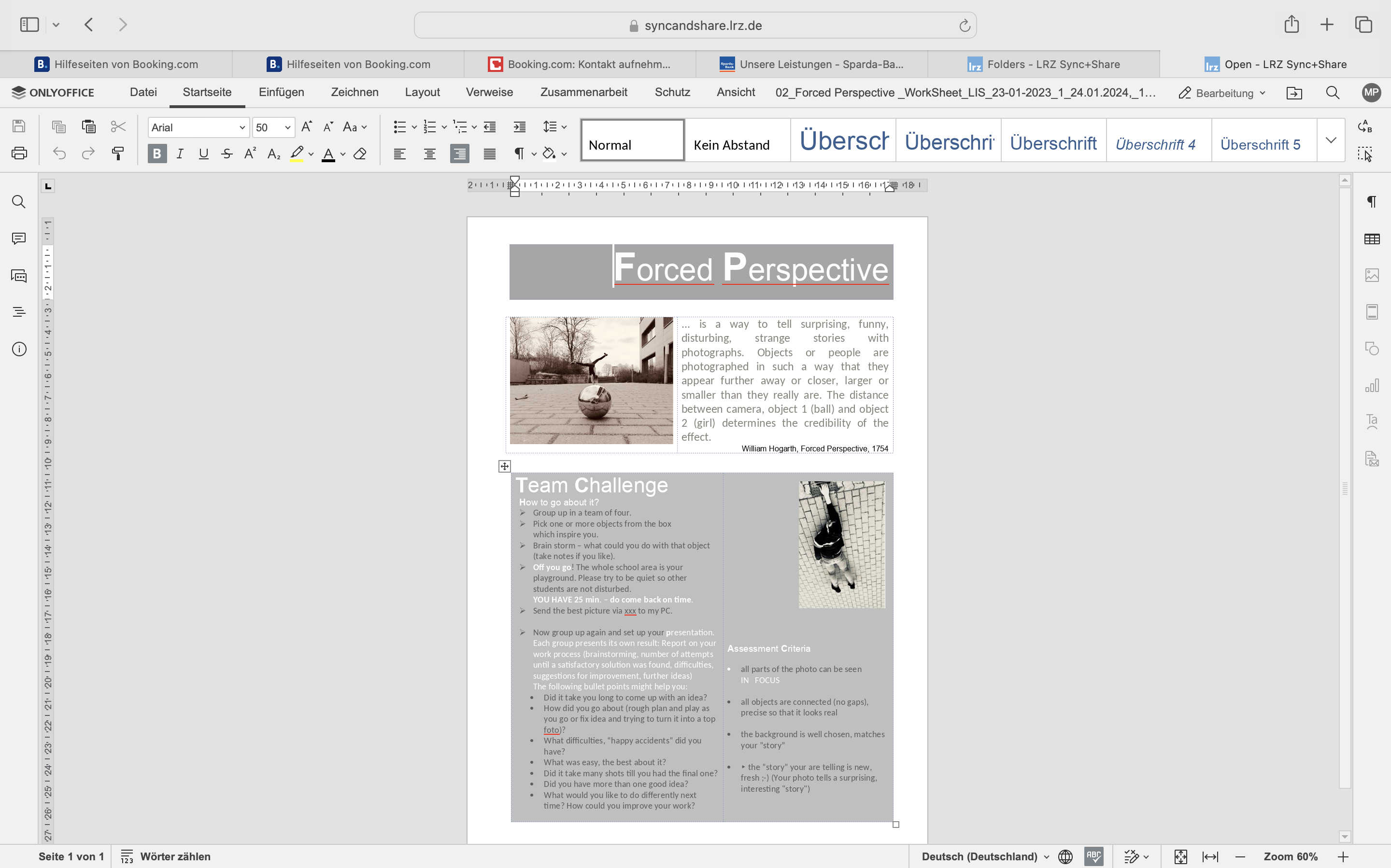 Hands on CLIL & AI Geography
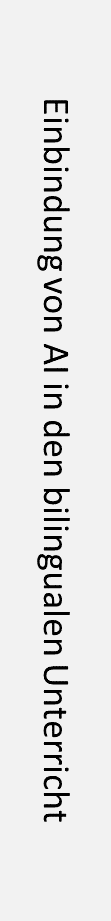 3.  Material – AI - Websites
3.1 to teach.ai - AI
Partner von fobizz 
kostenpflichtig 
Beispiel: ein interaktives Arbeitsblatt zu einem Youtube Video erstellen lassen
Kann für jeglichen Inhalt genutzt werden (Beispiel aus Geography bilingual – von Stephanie Hartl)  - schauen Sie sich kurz um!
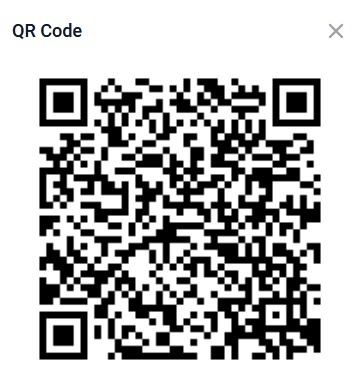 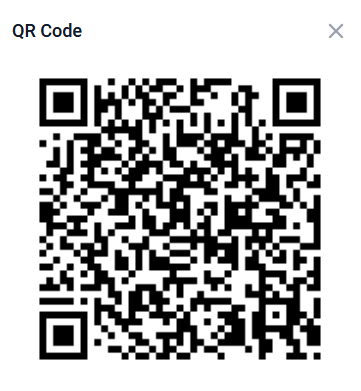 Hands on CLIL & AI Geography
Hands on CLIL –  Webpages
3.2 picturetotext.info - Website
Sehr gut für Texte aus Büchern / webpage screen shots / jpeg und mehr
Umwandlung in Word möglich
Zur Weiterbearbeitung / Arbeitsblatterstellung mit anderen AI s 
Kann für jeglichen Inhalt genutzt werden
3.3 artyfactory- Website 
Stunden mit Templates zur Differenzierung 
Texte für Einstieg können über AI vereinfacht und in Arbeitsblätter umgewandelt werden
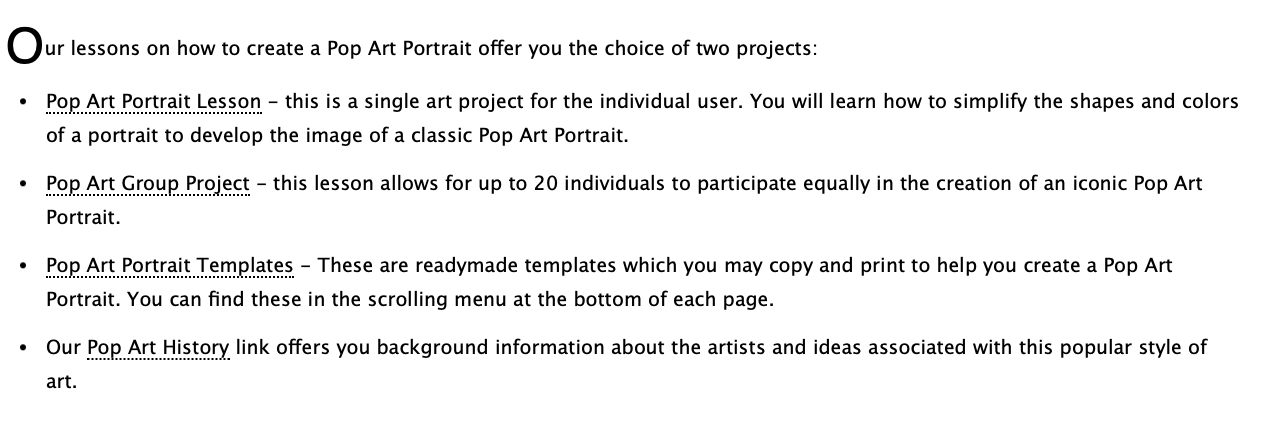 © Artyfactory
Hands on CLIL & AI Geography
Hands on CLIL –  Stundenbeispiel mit Artyfactory website
3.3 artyfactory- Website




EINSTIEG ppt – kurz in Bildern
3.3 artyfactory- Website

Beispiel POP Art - year 9
Bilder von Roy Lichtenstein – Keith Haring - Andy Warhol. Sowohl Fotos der Künstler, als auch typische Werke
Bild urheberrechtlich geschützt
Hands on CLIL & AI Geography
Hands on CLIL –  Stundenbeispiel mit Artyfactory website
3.3 artyfactory- Website
Weiter zum Arbeitsblatt – erstellt mit AI
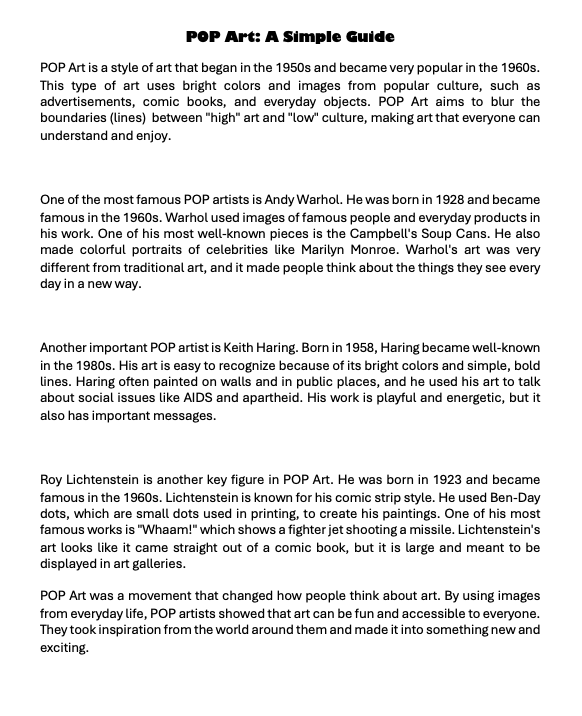 Text direkt von der Webpage 
Modified by chatGPT 3 version
Multiple choice questions via chatGPT / twee
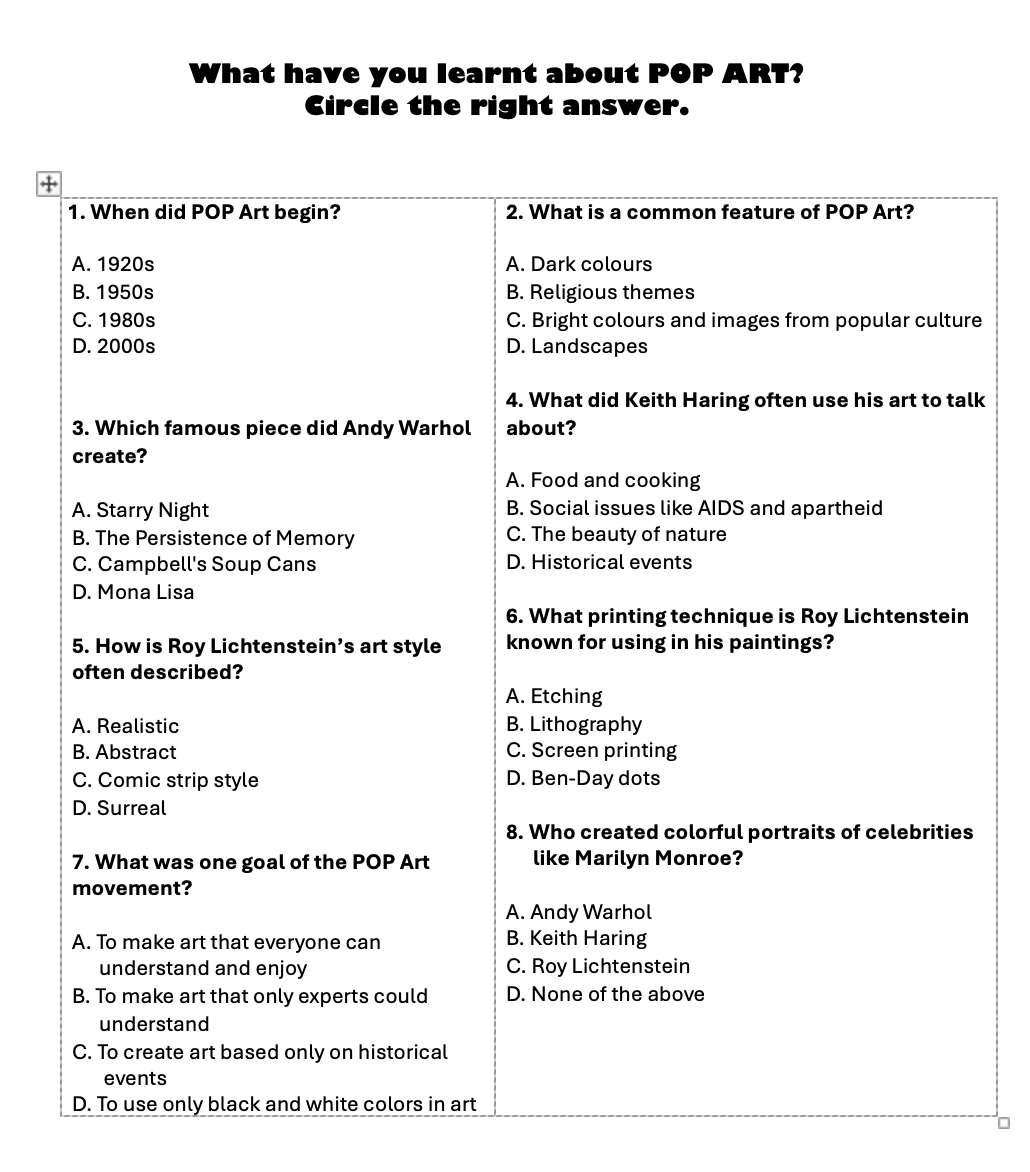 Modified Arbeitsblatt - typische Werke von Lichtenstein, Warhol und Haring  wurden aus urheberrechtlichen Gründen entfernt
Hands on CLIL & AI Geography
Hands on CLIL –  Stundenbeispiel mit Artyfactory website
3.3 artyfactory- Website
Weiter zur praktischen Arbeitsanleitung – direkt über Webpage 

PopART instructions

Variationen Möglich – Einzel-, Gruppenprojekt
Template für weniger motivierte / talentierte Schüler


ZEIT sich UMZUSEHEN …
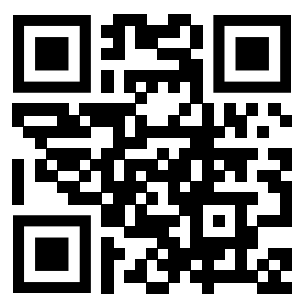 Hands on CLIL & AI Geography
Hands on CLIL –  KI and other nice websites
3.4 Gute Seiten für Bildanalyse / Architektur etc.
Play.ht - ähnlich zu Elevenlabs (kann auch erstellte Dialoge mit zwei versch. Sprechern) 






NotebookLM – PDF / VideoLink /  WebSites / ppt hochladen – verwandelt dies in ein Zwiegespräch
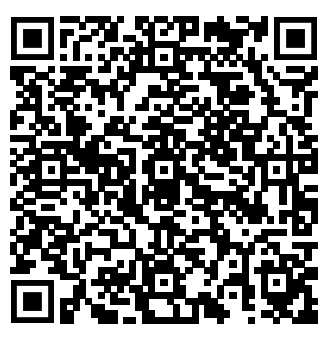 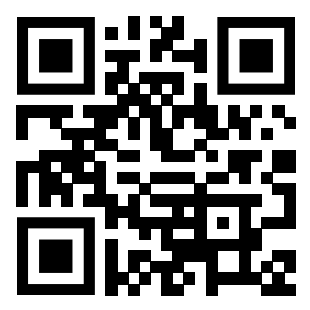 Hands on CLIL & AI Geography
Hands on CLIL –  KI and other nice websites
WER HAT DEN ÜBERBLICK???


https://theresanaiforthat.com
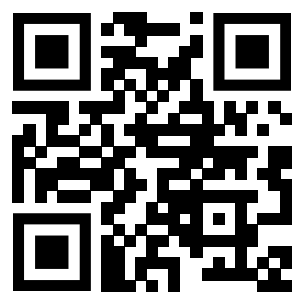 Hands on CLIL & ARTS
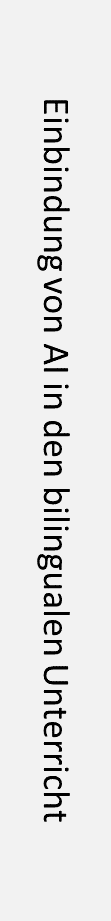 3.4 Rechtliche Rahmenbedingungen des Einsatzes von KI-Tools in der Schule
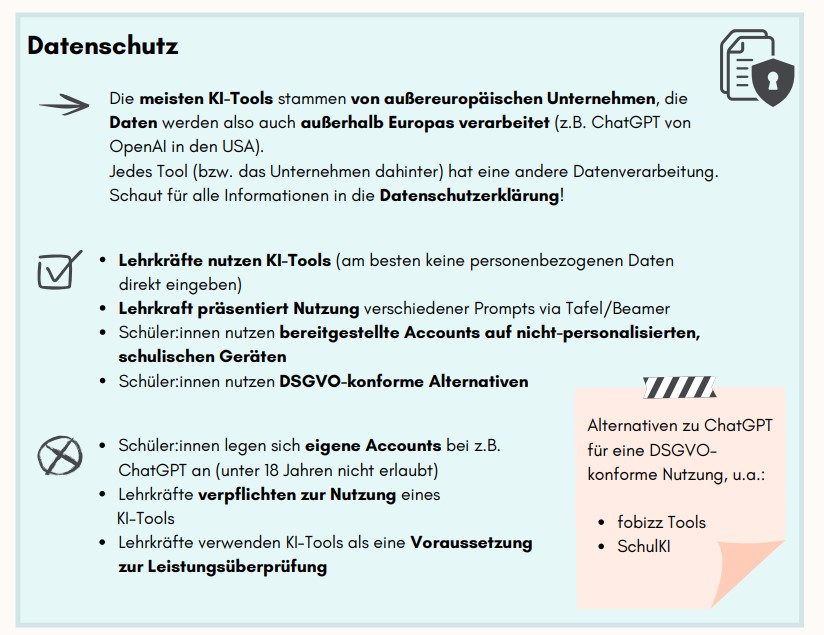 © fobizz
Hands on CLIL & ARTS
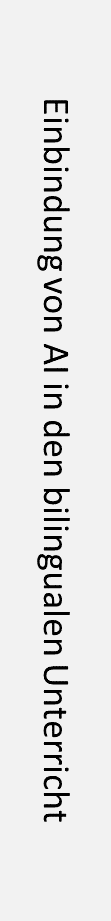 3.4 KI tools in der Schule: Richtlinien zur Nutzung
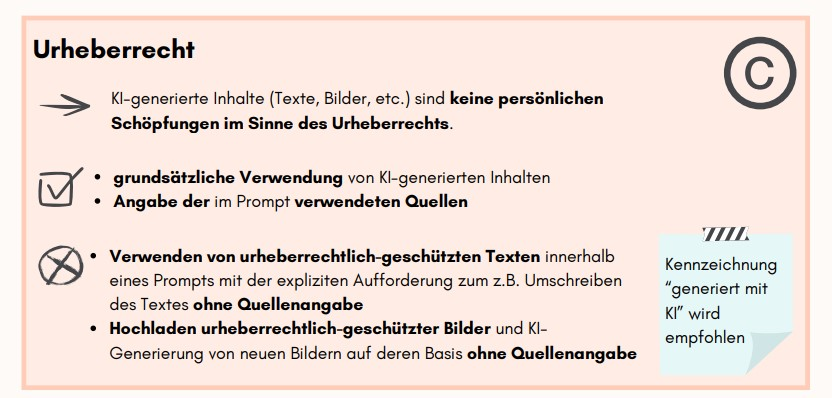 © fobizz
Stay tuned – Ausblick auf die nächste eSession: 

Noch mehr gute Einstiege & Scaffolding Möglichkeiten
Noch mehr Konkrete Stundenbeispiele 
und natürlich …Eingehen auf Ihre:
4.    Fragen, Wünsche, Anregungen?
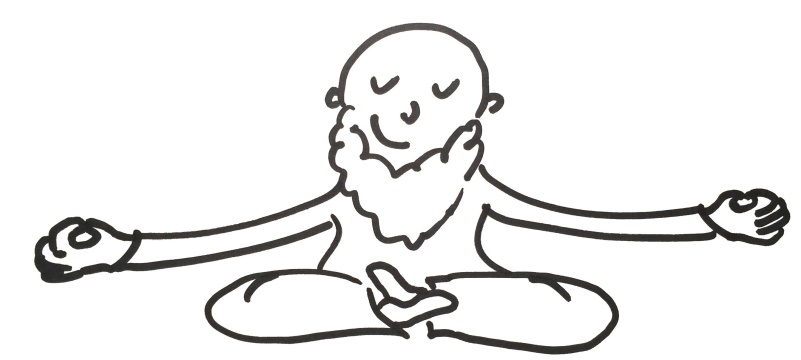 Vielen Dank für Ihre Aufmerksamkeit!
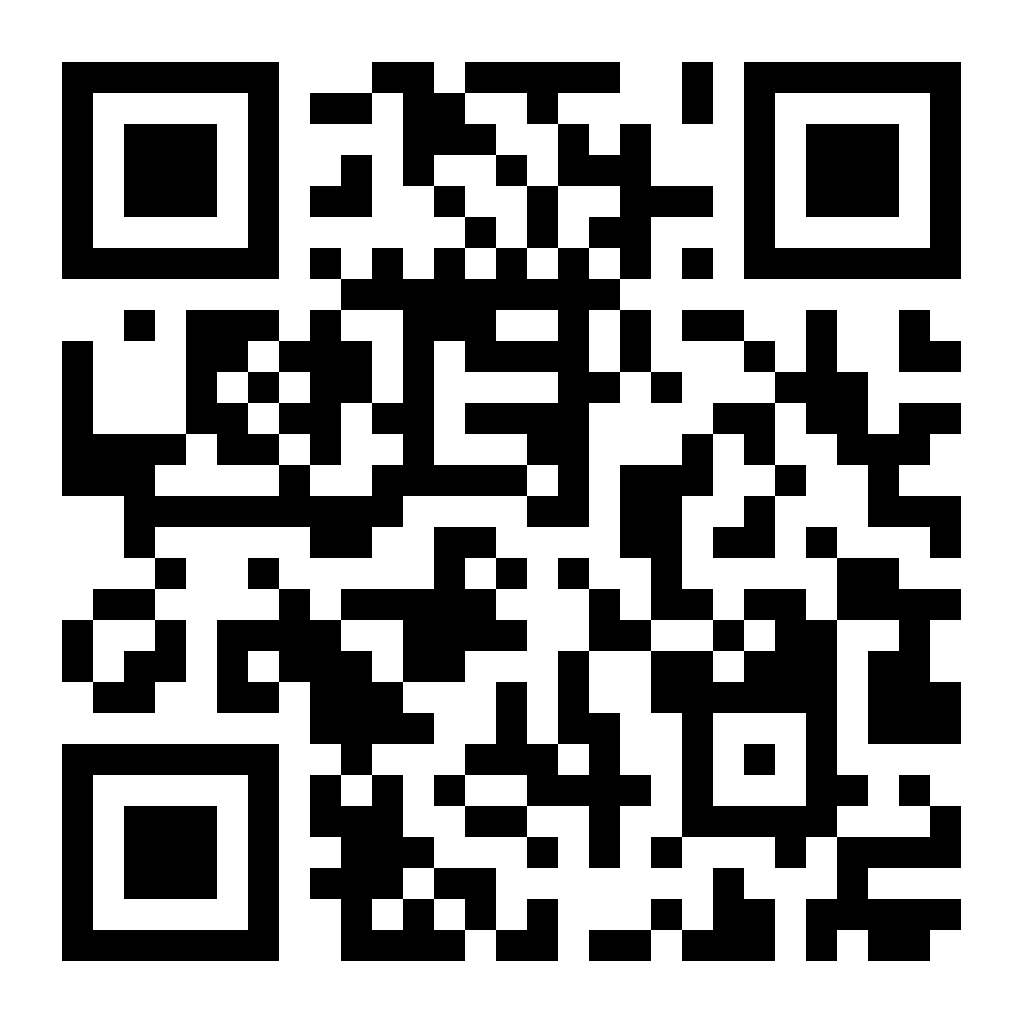 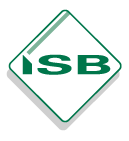 StRin Miriam Puireux
Arbeitskreis Bilingual am ISBmiriam.puireux@schule.bayern.de
Hands on CLIL & ARTS
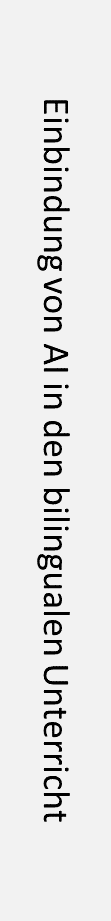 REFERENCES